DISCLAIMER
Dieser Foliensatz ist für den nicht-kommerziellen Einsatz in der Aus- und Weiterbildung von Gesundheitsakteuren nutzbar. Er darf nicht an Dritte verkauft werden. Als Quelle ist stets anzugeben: „Deutsche Allianz Klimawandel und Gesundheit (KLUG) e.V.“. Alle Quellenangaben müssen unverändert übernommen werden. KLUG haftet nicht für Urheberrechtsverletzungen und Ansprüche, die Urheber oder Dritte im Namen von Urhebern an den Verwender stellen könnten. Bei Veränderungen an den Folien sind diese zu kennzeichnen. Bitte informieren Sie uns über die Nutzung der Folien per Email an hitzeschutz@klimawandel-gesundheit.de  (Veranstaltung, Veranstalter, Datum, Zielgruppe, Anzahl Teilnehmende).
Präventiongesundheitlicher Hitzeschäden bei älteren Patient:innen
Handlungsmöglichkeiten in der ärztlichen Praxis
Stand Juni 2022
Hitzeschutz ist wichtige Aufgabe ambulanter Versorgung
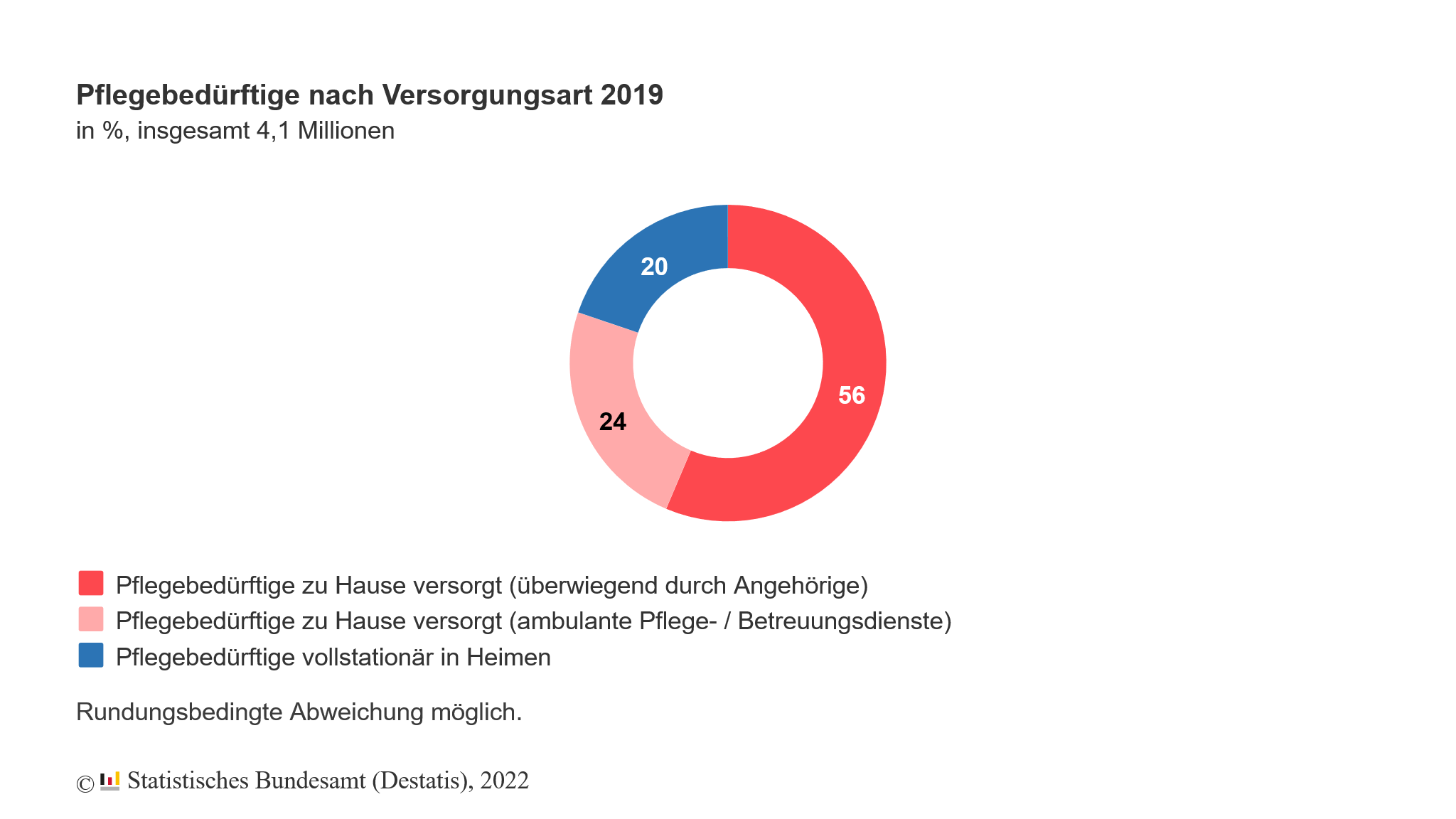 Hausärzt:innen nehmen beim Hitzeschutz ein zentrale Rolle ein:

Die meisten Risikopatient:innen leben im hausärztlichen Umfeld

80% der 4,1 Mio Pflegebedürftigen wurden 2019 zuhause versorgt

Hausärzt:innen kennen die Versorgungsstrukturen vor Ort

Hausärzt:innen sind häufig der einzige Kontakt für sozial Isolierte
https://www.destatis.de/DE/Themen/Gesellschaft-Umwelt/Gesundheit/Pflege/_inhalt.html#sprg235892
Handlungsfelder
Quelle: Herrmann 2017
Folie nach Fortbildung des Robert-Bosch-Krankenhauses:
http://www.klinikum.uni-muenchen.de/Bildungsmodule-Aerzte/download/de/PDFs/lindemann/Fortbildung-Aerzte1.pptx
Sensibilisierung und Fortbildung von Ärzt:innen und Praxisangestellten
1. Risiken und Präventionsstrategien kommunizieren
Hitzewarnungen des Deutschen Wetterdienstes (per e-mail oder Warn-App) abonnieren
Frühzeitige Beratung von Risikopatient:innen und Angehörigen
Folie nach Fortbildung des Robert-Bosch-Krankenhauses:
http://www.klinikum.uni-muenchen.de/Bildungsmodule-Aerzte/download/de/PDFs/lindemann/Fortbildung-Aerzte1.pptx
Inhalte des Beratungsgesprächs
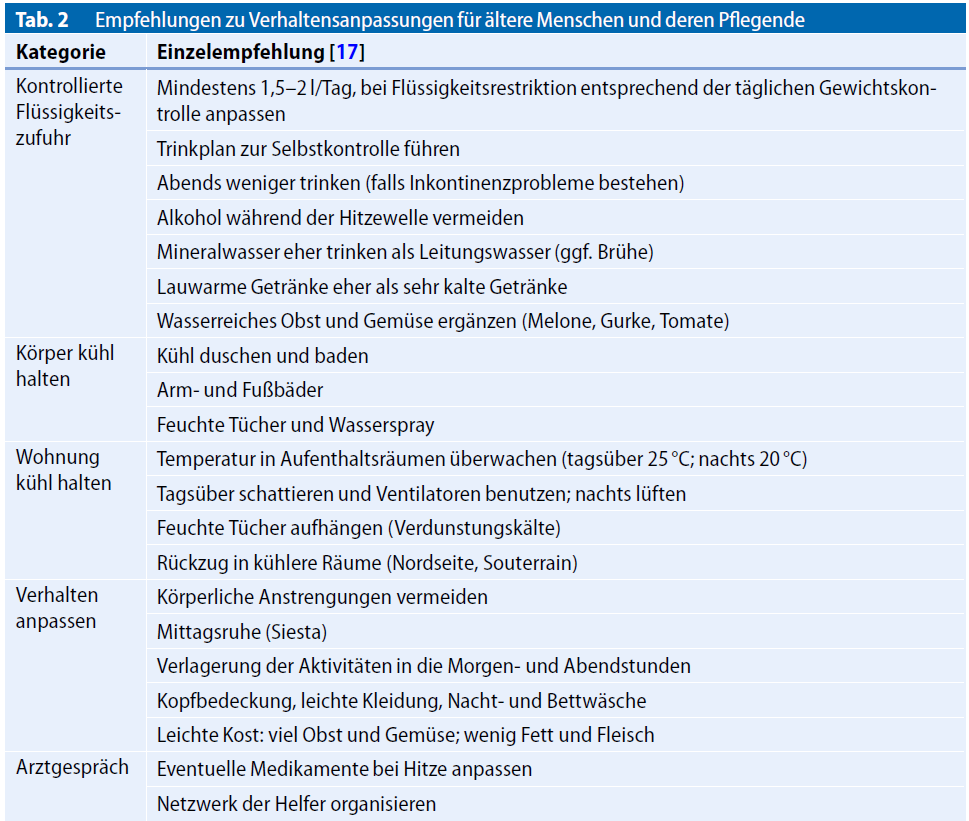 Oft vernachlässigt! Wichtig für Ältere wegen verminderter körpereigener Wärmeregulation!
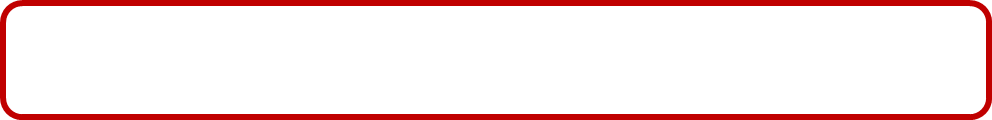 Quelle: Herrmann et al. Zeitschrift für Gerontologie und Geriatrie 2019
Sprechzeiten für Risikopatient:innen früh morgens oder abends anbieten
Raumtemperatur kontrollieren und auf kühles Klima achten
2. Praxis- und Behandlungsabläufe anpassen
Auf anstrengende diagnostische oder therapeutische Maßnahmen an Hitzetagen möglichst verzichten
Getränke im Wartezimmer anbieten
Auf Dehydratationszeichen und Körpertemperatur besonders achten
Folie nach Fortbildung des Robert-Bosch-Krankenhauses:
http://www.klinikum.uni-muenchen.de/Bildungsmodule-Aerzte/download/de/PDFs/lindemann/Fortbildung-Aerzte1.pptx
3. Medikamente und Trinkmengenbeschränkungen prüfen
Abbildung von W.E. Haefeli in Herrmann et al. Zeitschrift für Gerontologie und Geriatrie 2019
Einflussmöglichkeit 1: Lagerungsfähigkeit
Physikalischer Schaden durch Hitze möglich
Lagerungsgrenze in Packungsbeilage unbenannt:
Lagerung bei 40°C und 75%iger Luftfeuchtigkeit getestet
Lagerungsgrenze benannt:
Stabilität in Langzeittestung gewährleistet
Kein zwangsläufiger Qualitätsverlust bei Überschreitung
Einflussmöglichkeit 1: Lagerungsfähigkeit
Kühlpflichtige Medikamente: z.B. Insuline, Impfstoffe oder Biologika
Bei Raumtemperatur zu lagern: physikalisch instabile Arzneiformen wie Zäpfchen, transdermale Pflaster, Cremes und Salben aber auch z.B. Dosieraerosole

Achtung: 
Insulin: Lagertemperatur meist max. 30-35°C (Kühltaschen/Kühlkappen für Insulinpens empfehlen)
Dosieraerosole: Lagerungen über 30°C können zu geringerer Wirksamkeit führen, bei über 50°C kann der Ventilmechanismus beschädigt werden
Herzinsuffizienz, Koronare Herzkrankheit
Einflussmöglichkeit 2:Dekompensation bestehender Erkrankungen
Niereninsuffizienz
Vasodilatation und Schwitzen erhöht das Herzzeitvolumen
Nierenfunktionsstörung häufige Ursache für Hospitalisierungen in Hitze
Bestimmung der Retentionsparameter sinnvoll
ggf. Dosisanpassung der Medikamente erforderlich (www.dosing.de)
Dosis und Einsatz von Diuretika kritisch prüfen
Folie nach Fortbildung des Robert-Bosch-Krankenhauses:
http://www.klinikum.uni-muenchen.de/Bildungsmodule-Aerzte/download/de/PDFs/lindemann/Fortbildung-Aerzte1.pptx
1. Durstgefühl
Einflussmöglichkeit 3:Störung von Abkühlungsmechanismen
2. Zentrale Temperaturregulation
Womöglich durch ACE-Hemmer und Sartane vermindert
3. Schwitzen
Ungünstigt beeinflusst durch psychotrope Arzneimittel
Antimuskarinerge Arzneimittel können Hypohidrose auslösen
5. Aufmerksamkeit
Einflussmöglichkeit 3:Störung von Abkühlungsmechanismen
4. Hautdurchblutung
Sympathomimetika führen zu kutaner Vasokonstriktion
Sedativa erschweren/verunmöglichen Erkennung von Warnsymptomen
(Lokale) Wärme und Vervielfachung des kutanen Blutflusses
Einflussmöglichkeit 4:Änderung der Pharmakokinetik
Abnahme der Nieren- und Leberperfusion
Systemische Verfügbarkeit von trans- oder subkutan verabreichten Arzneistoffen verstärkt
z.B. Opioidpflaster, Altinsulin
Bioverfügbarkeit oral verabreichter Substanzen mit hohem First-Pass-Effekt steigt
z.B. Trizyklika, manche Beta-Blocker wie Propranolol
Folie nach Fortbildung des Robert-Bosch-Krankenhauses:
http://www.klinikum.uni-muenchen.de/Bildungsmodule-Aerzte/download/de/PDFs/lindemann/Fortbildung-Aerzte1.pptx
3. Medikamente und Trinkmengenbeschränkungen prüfen
Lagerungsbedingungen von Medikamenten prüfen
Risikopatient:innen während Hitzewellen besonders sorgsam überwachen
Medikamentenpläne vor dem Sommer kontrollieren, Patient:innen sensibilisieren und Medikamente ggf. reduzieren oder pausieren
Empfehlungen der S3-Leitlinien Multimedikation und Multimorbidität (https://www.degam.de/degam-leitlinien-379) sowie Tools wie die PRISCUS-Liste (https://www.priscus2-0.de/) berücksichtigen
Besonders kritisch: Diuretika, Antihypertonika, Anticholinergika, Sedativa, Opioide
Ausscheidungsstörungen erkennen (ggf. tägliche Gewichtskontrollen anordnen), Trinkmengenbeschränkungen überprüfen und ggf. anpassen
Medikamentenmanagement bei Hitzewellen Beispielarzneimittel und Maßnahmen
https://dosing.de/Hitze/heatindex.php
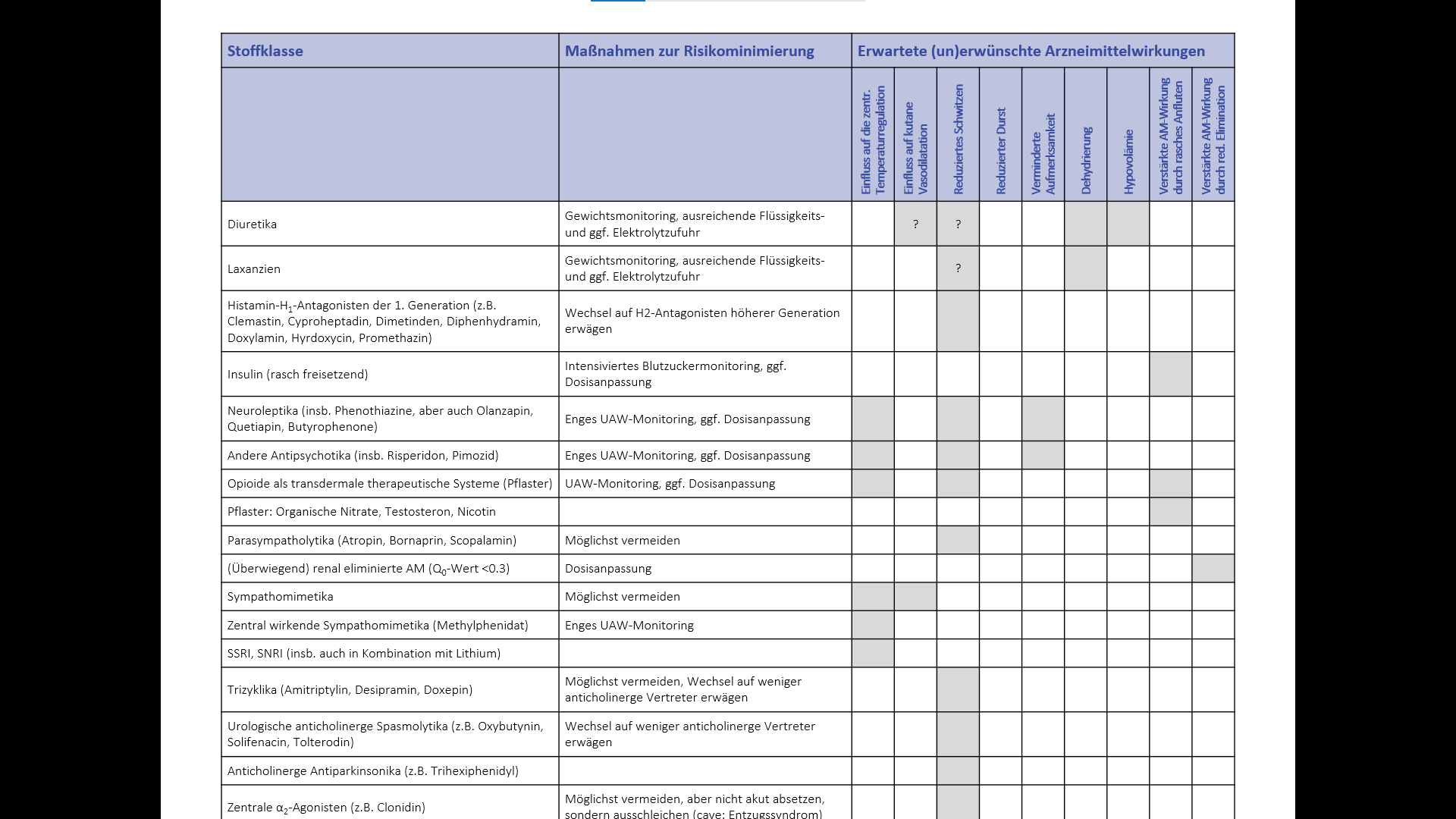 Mobilisierung des informellen Netzwerks zur täglichen Kontaktaufnahme in Hitzewellen
4. Proaktive Kontaktaufnahme
Proaktive Kontaktmaßnahmen durch Praxispersonal
Risikopatient:innen in Praxis identifizieren, ev. Liste erstellen (ev. über Software-Programm)
Umfeld der Risikopersonen vor dem Sommer über Risiken informieren und täglichen Besuch oder Anruf bei Erhalt von Hitzewarnungen (DWD Newsletter, Warn-App) empfehlen
wo notwendig und möglich Pflege-, Hauswirtschaftsdienste einbeziehen - Cave: begrenzte Kapazitäten
Anlaufstelle für freiwilliges Risikoregister
punktuell je nach Situation machbar: Präventive Hausbesuche oder Anrufe bei Hochrisikopatienten durch besonders geschulte MFAs (z.B. VerAH - Versorgungsassistentin in der Hausarztpraxis)
großflächig nur bei Abrechenbarkeit und ggf. zusätzlicher personeller Ausstattung denkbar
im Rahmen eines zentral organisierten Hitzeaktionsplans denkbar
Hitzetelefon
Folie nach Fortbildung des Robert-Bosch-Krankenhauses:
http://www.klinikum.uni-muenchen.de/Bildungsmodule-Aerzte/download/de/PDFs/lindemann/Fortbildung-Aerzte1.pptx
Ärzt:innen können 
durch 
Information, 
Optimierung von Praxisabläufen, 
Prüfung von Medikamenten und 
Koordinierung von Helfer:innen 
maßgeblich zum Schutz gefährdeter Menschen vor hitzebedingten Gesundheitsschäden beitragen.
Quellen
Diese Fortbildung basiert auf:
A. Herrmann, W. E. Haefeli, U. Lindemann, K. Rapp, P. Roigk & C. Becker (2019): Epidemiologie und Prävention hitzebedingter Gesundheitsschäden älterer Menschen. Z Gerontol Geriat 2019 · 52:487–502: https://doi.org/10.1007/s00391-019-01594-4   

Weitere Quellen:
KLUG – Deutsche Allianz Klimawandel und Gesundheit e.V. (2021): Informationen für Pflegeheimleitungen zum Gesundheitsschutz Ihrer Bewohner:innen bei Hitzewellen unter Berücksichtigung der Corona-Situation, online verfügbar unter: https://www.klimawandel-gesundheit.de/wp-content/uploads/2021/06/2021-06-Hitze-Infoblatt-Pflegeheim.pdf 
KLUG – Deutsche Allianz Klimawandel und Gesundheit e.V. (2021): Informationen für Ärzt:innen zu Gesundheitsschutz in Hitzewellen bei Covid-19 Pandemie, online verfügbar unter: https://www.klimawandel-gesundheit.de/wp-content/uploads/2021/06/2021-06-Hitze-Infoblatt-A%CC%88rzte.pdf 
Walter E. Haefeli, David Czock  (2020): Abteilung Klinische Pharmakologie und Pharmakoepidemiologie, Universitätsklinikum Heidelberg, Deutschland: https://dosing.de/Hitze/heatindex.php 
https://www.deutsche-apotheker-zeitung.de/daz-az/2019/daz-35-2019/richtig-lagern-bei-hitze